Развитие зрительного восприятия
ГБОУ «Центр «Дар» 
Глинских К. В.
Игры и упражнения для формирование предметных представлений и способов обследования предметов
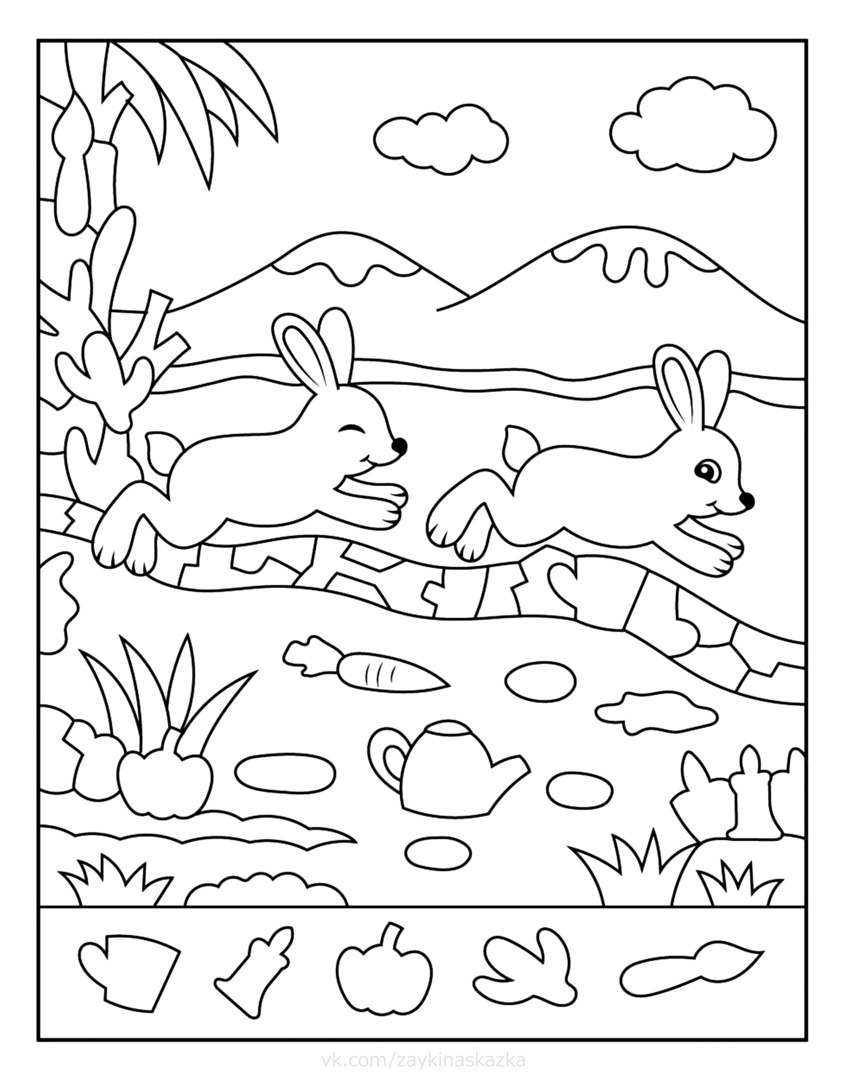 Раскрась предмет.
Цели: закреплять представления о предметах имеющих постоянный признак цвета; упражнять в узнавании предметов в силуэтном изображении; развивать внимание, пространственное восприятие.
Ребенок рассматривает панно; узнает и называет силуэтные изображения.
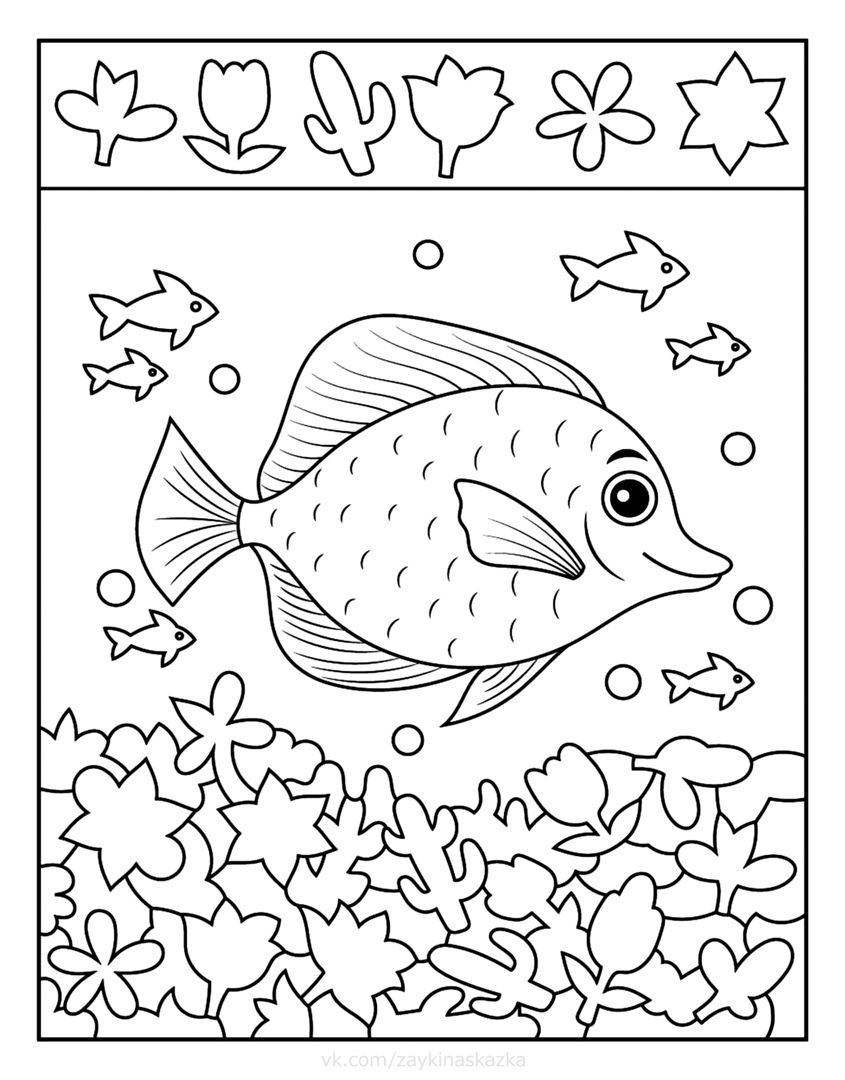 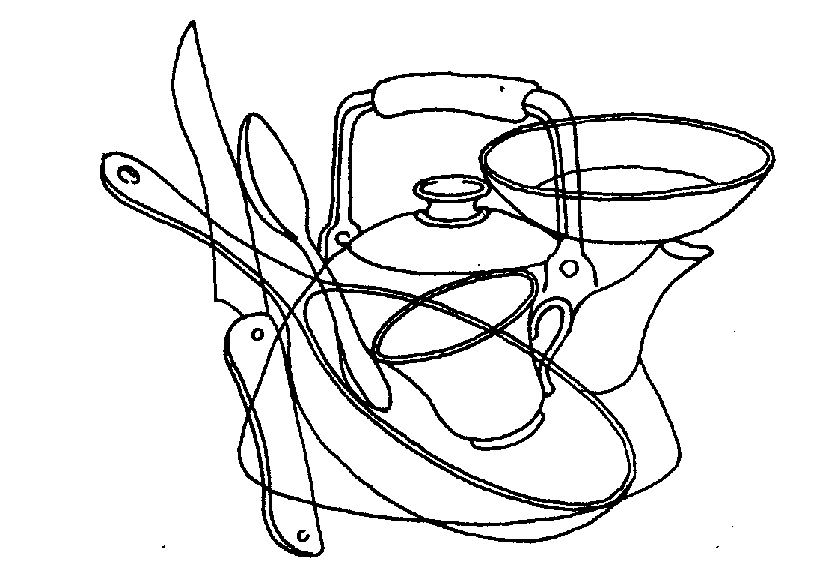 Игры и упражнения для формирования сенсорных эталонов
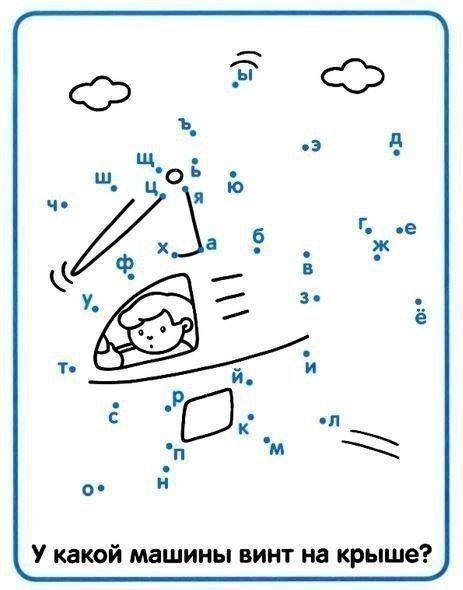 Соедини по точкам.
Цели: Совершенствовать различительную функцию цвета. Развивать зрительные возможности детей при восприятии одномерных точек красного, бордового, малинового и розового цветов. Упражнять в локализации всех объектов заданного цвета из множества близких по цвету.
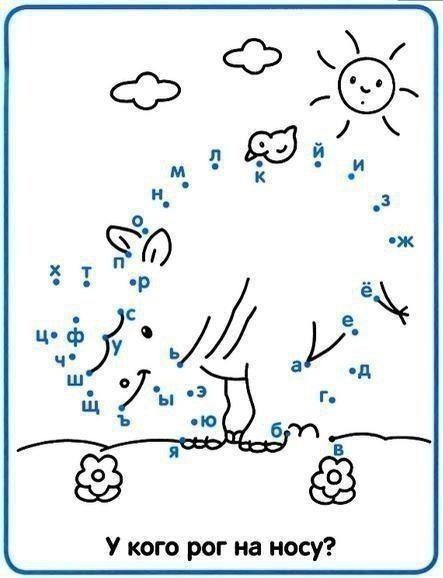 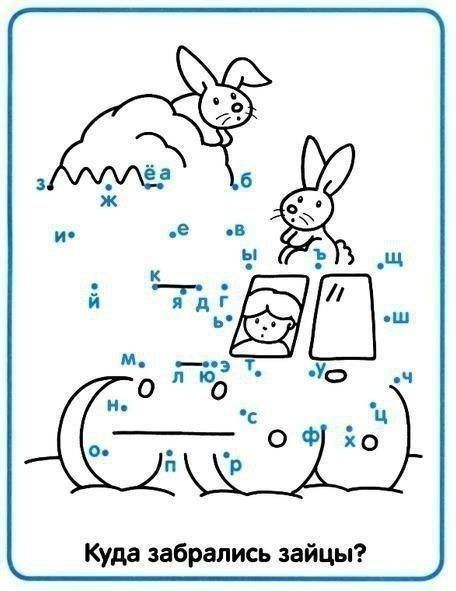 Игры и упражнения на развитие зрительно-моторной координации
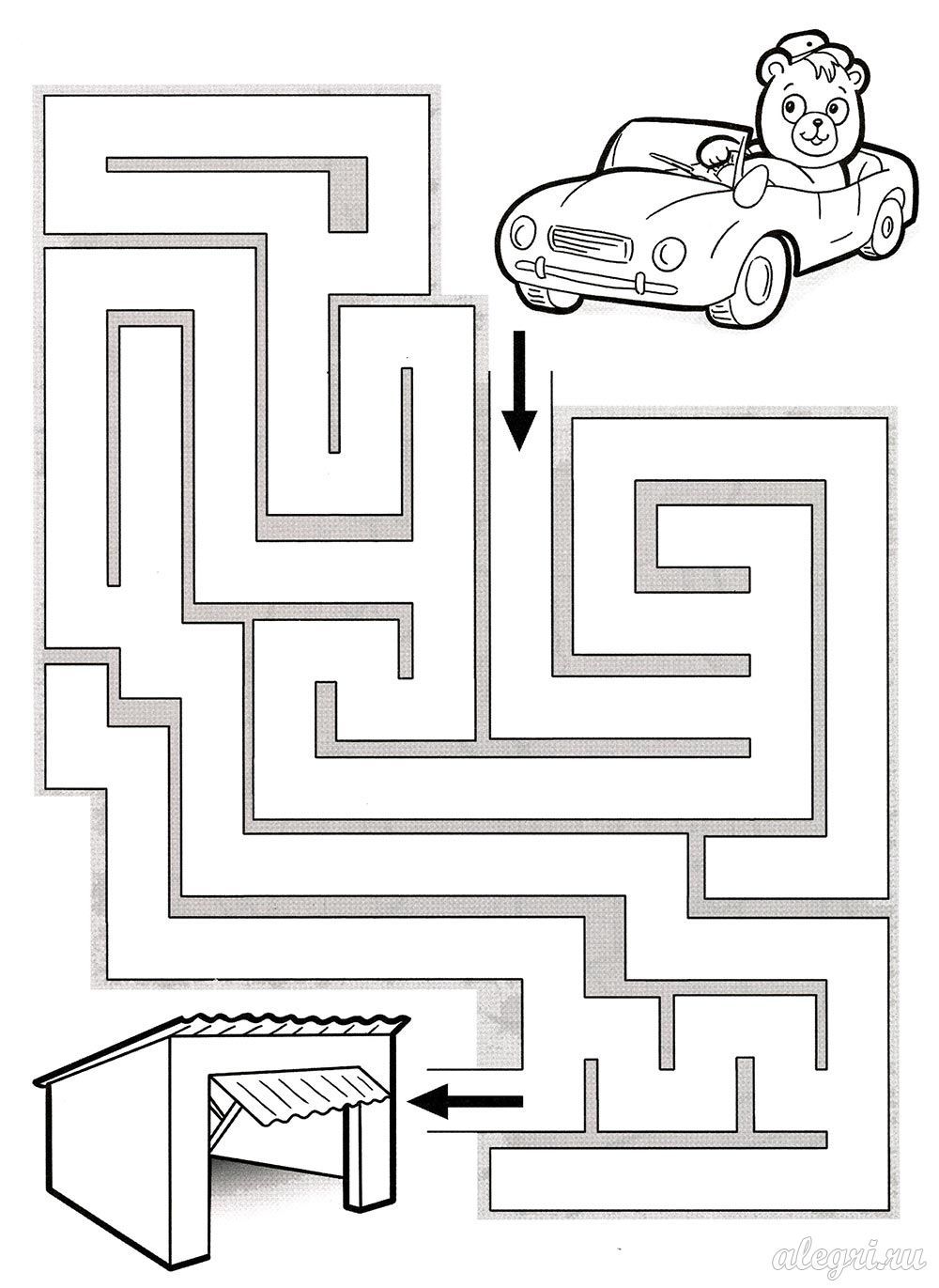 Лабиринт
Цели: Развивать навык прослеживания глазами за действием руки; развивать моторику руки, пространственное восприятие.
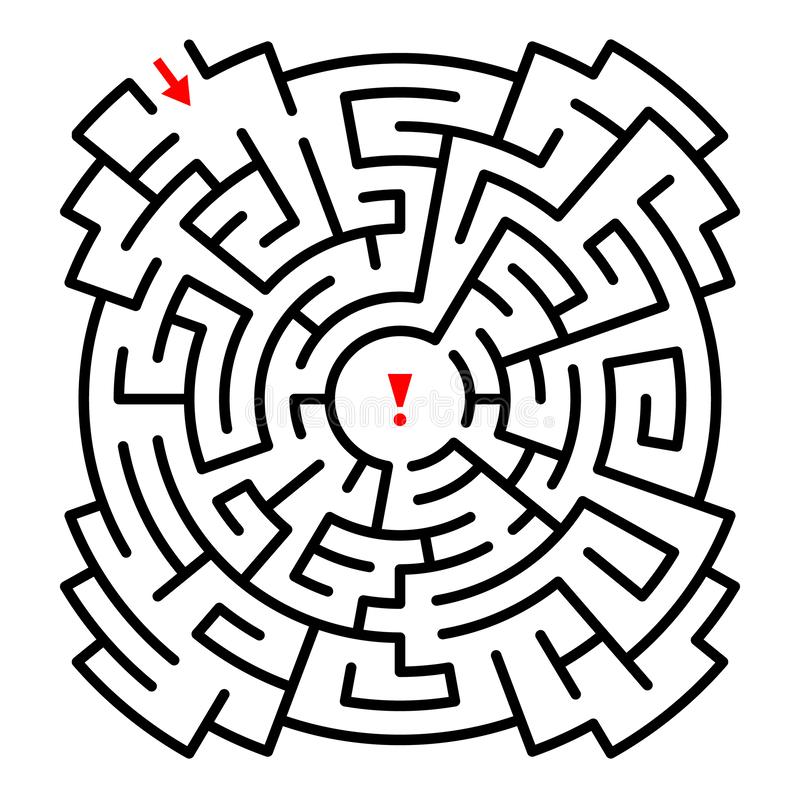 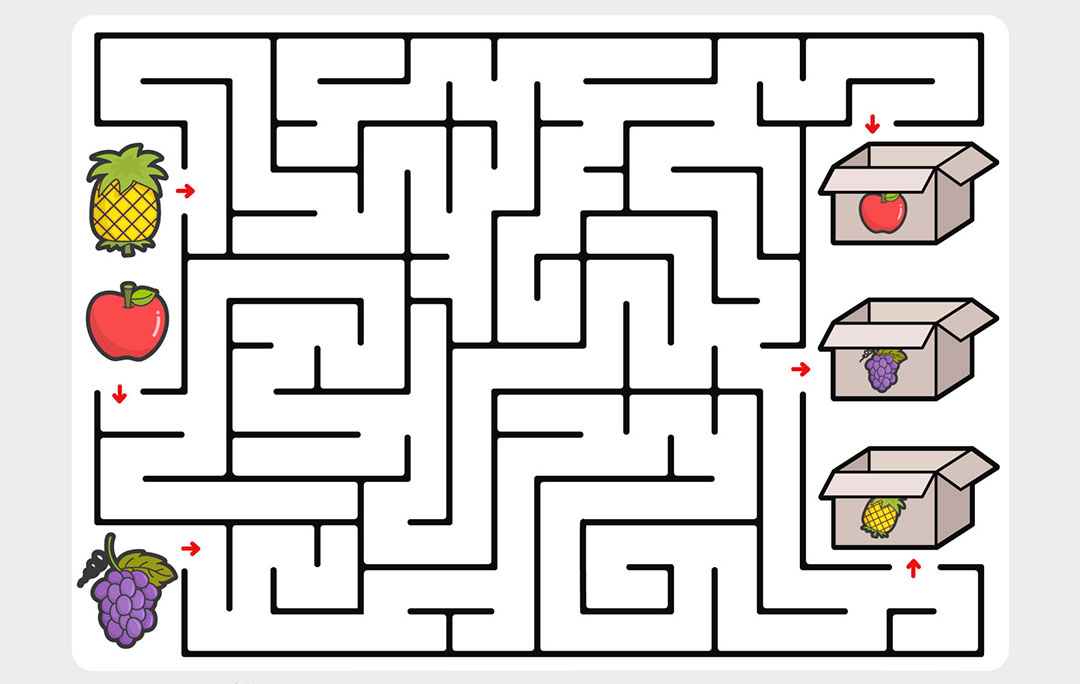 Игры и упражнения на развитие навыков ориентировки и пространственных представлений
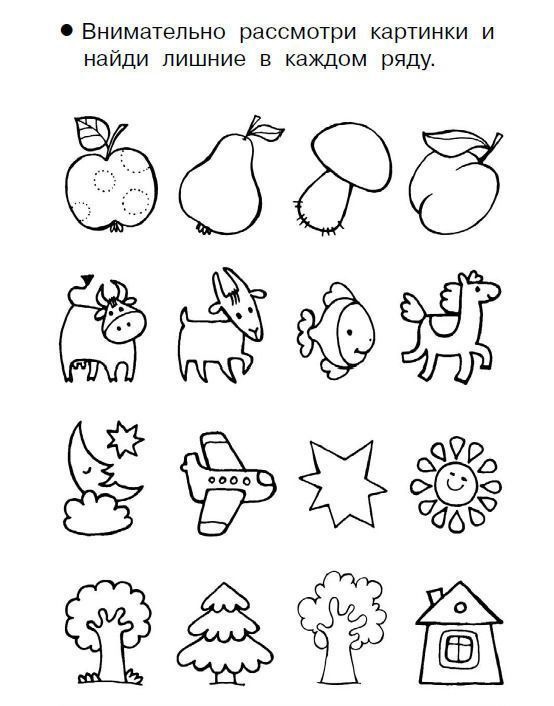 Найди по адресу.
Цели: Развивать умение находить предмет по заданным координатам.
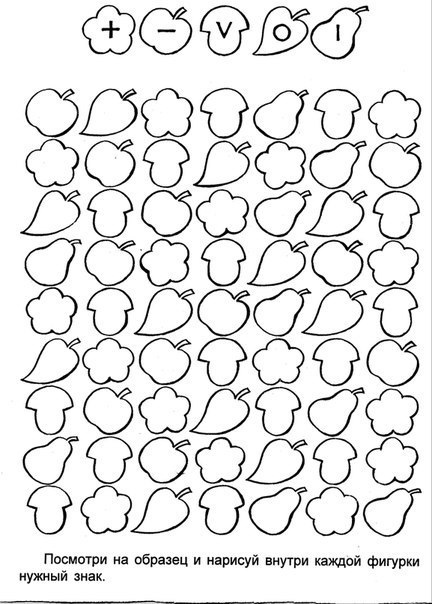 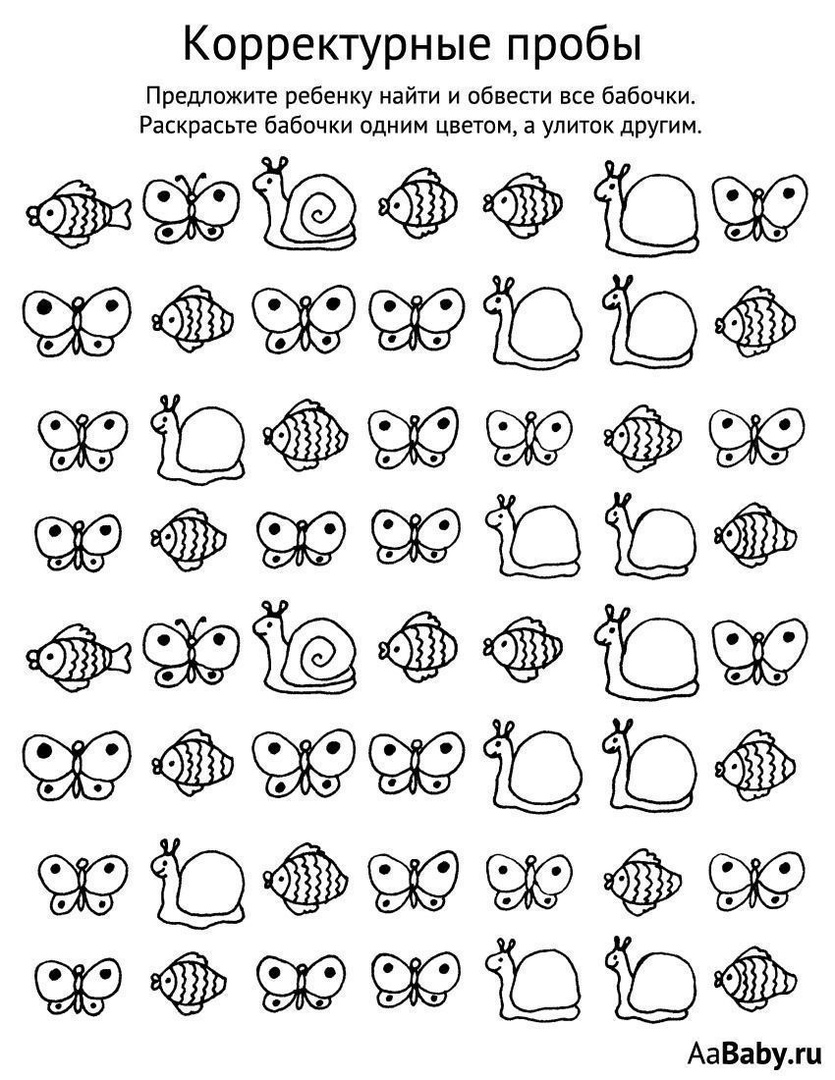 Источники
Г. В. НикулинаОхраняем и развиваем зрение., 2002
Л. А.Ремезова Играем с цветом: Формирование представлений о цвете у дошкольников 4-5 лет., 2004
Программа специальных (коррекционных) образовательных учреждений IV вида (для детей с нарушением зрения)., 2003